CHEMICAL PROPERTIES OF HALOGEN
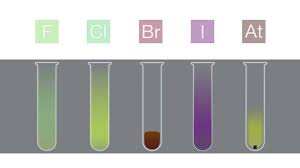 INTERHALOGEN COMPOUNDS
STRUCTURE OF BrF3
REACTIVITY OF INTERHALOGEN COMPOUNDS
The inter halogens are generally more reactive than halogens except F. This is because A-X bonds in interhalogens are weaker than the X-X bonds in dihalogen molecules. Reaction of inter halogens are similar to halogens. Hydrolysis of interhalogen compounds give halogen acid and oxy-acid.
USES OF INTERHALOGENS
Some interhalogens, such as BrF3, IF5, and ICl, are good halogenating agents. BrF5 is too reactive to generate fluorine. Beyond that, iodine monochloride has several applications, including helping to measure the saturation of fats and oils, and as a catalyst for some reactions. A number of interhalogens, including IF7, are used to form polyhalides.